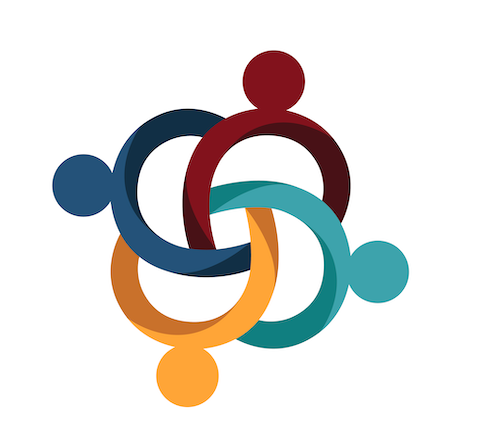 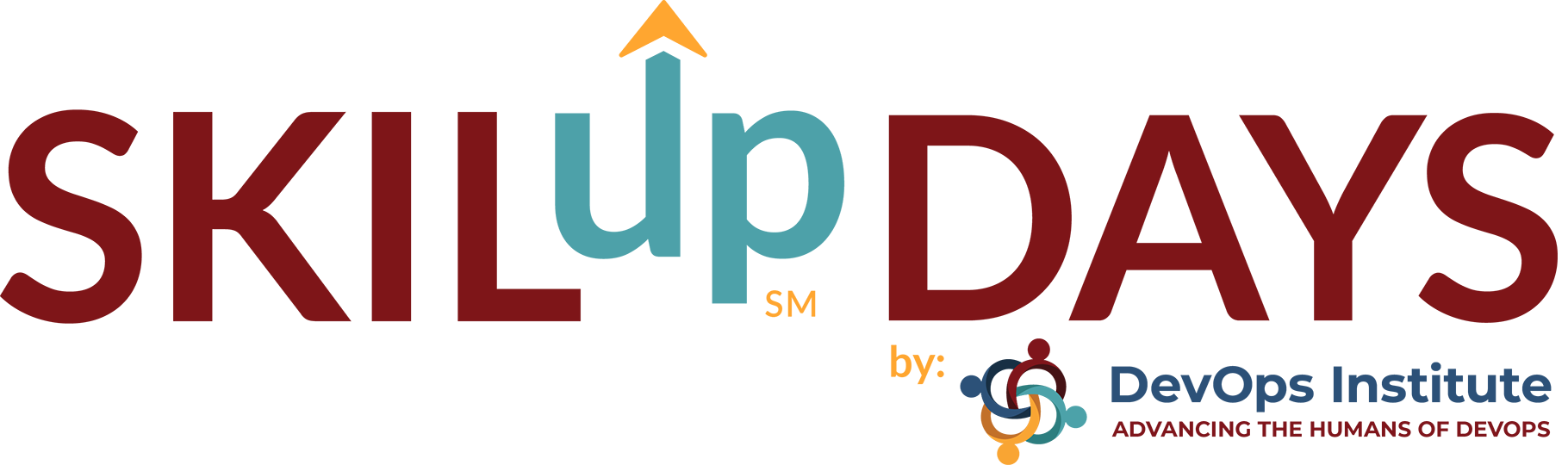 Savinder Puri

DevOps Evangelist, Zensar Technologies, UK

@savinderpuri
savinderpuri@gmail.com
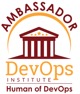 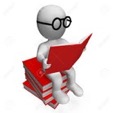 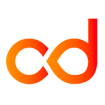 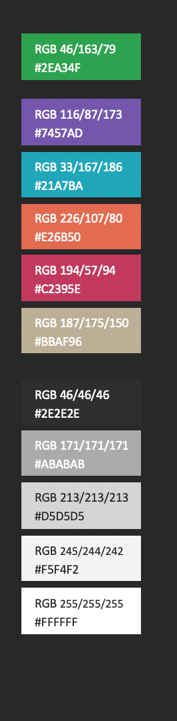 Engineering (Computers), 
Class of 2000
Ambassador at DevOps Institute 
& CDF
Savinder Puri
DevOps Evangelist, 
Zensar Technologies, UK
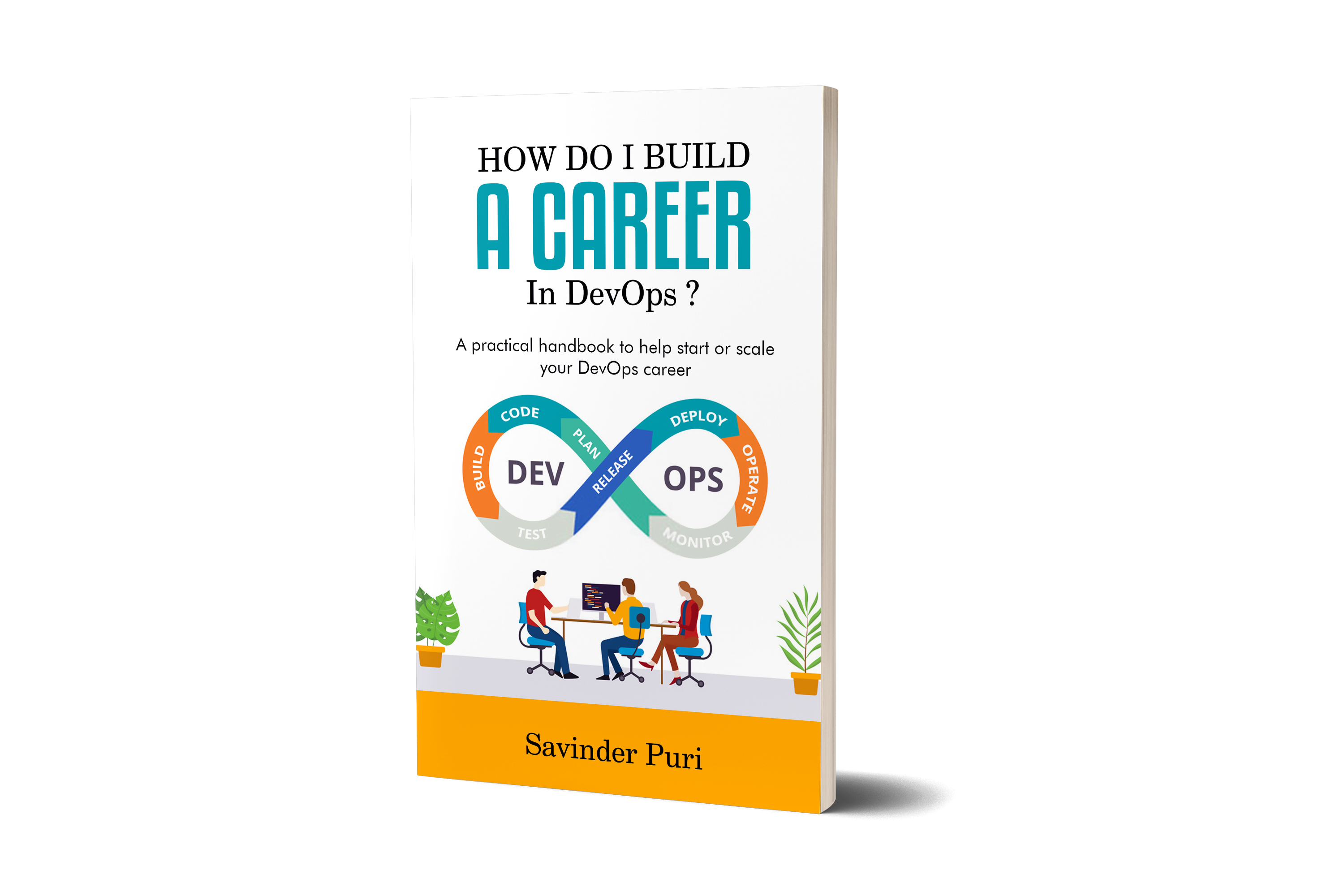 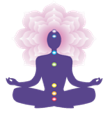 Published author
(Available on Amazon worldwide)
Reiki Grandmaster &Angelic Healer
YOUR LOGO HERE
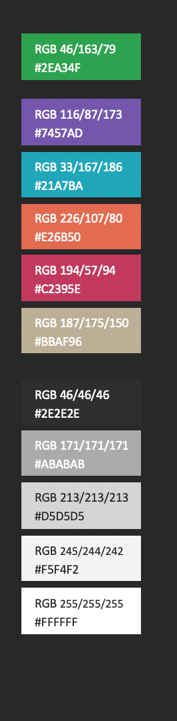 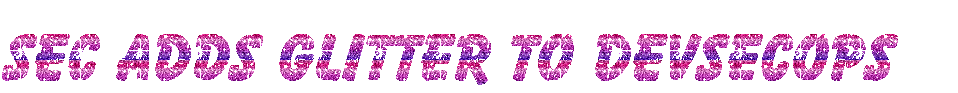 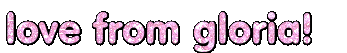 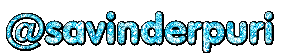 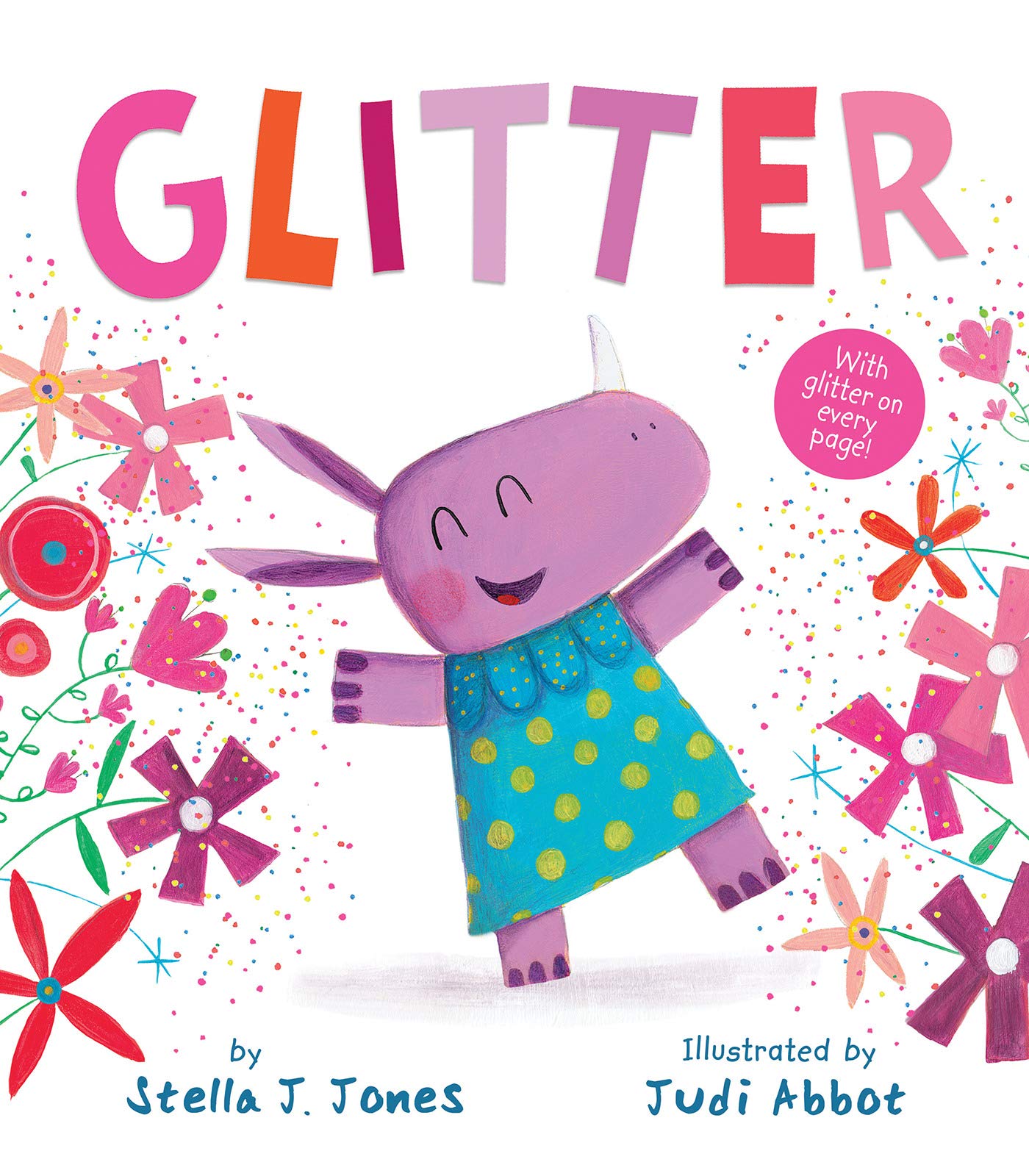 https://amzn.to/3gu5tu0
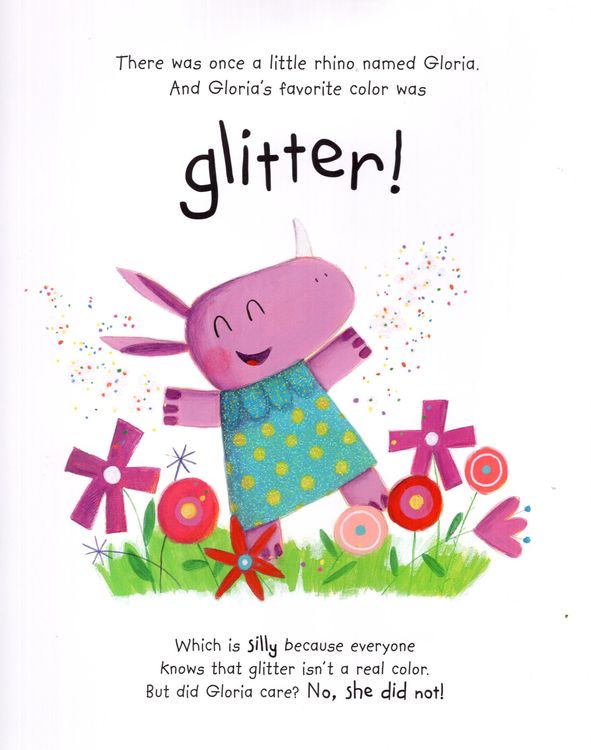 DevOps LOVES ‘Sec’. 
It adds the glitter to DevSecOps!
Everyone knows that Security 
isn’t a real tool/process, it’s a mindset
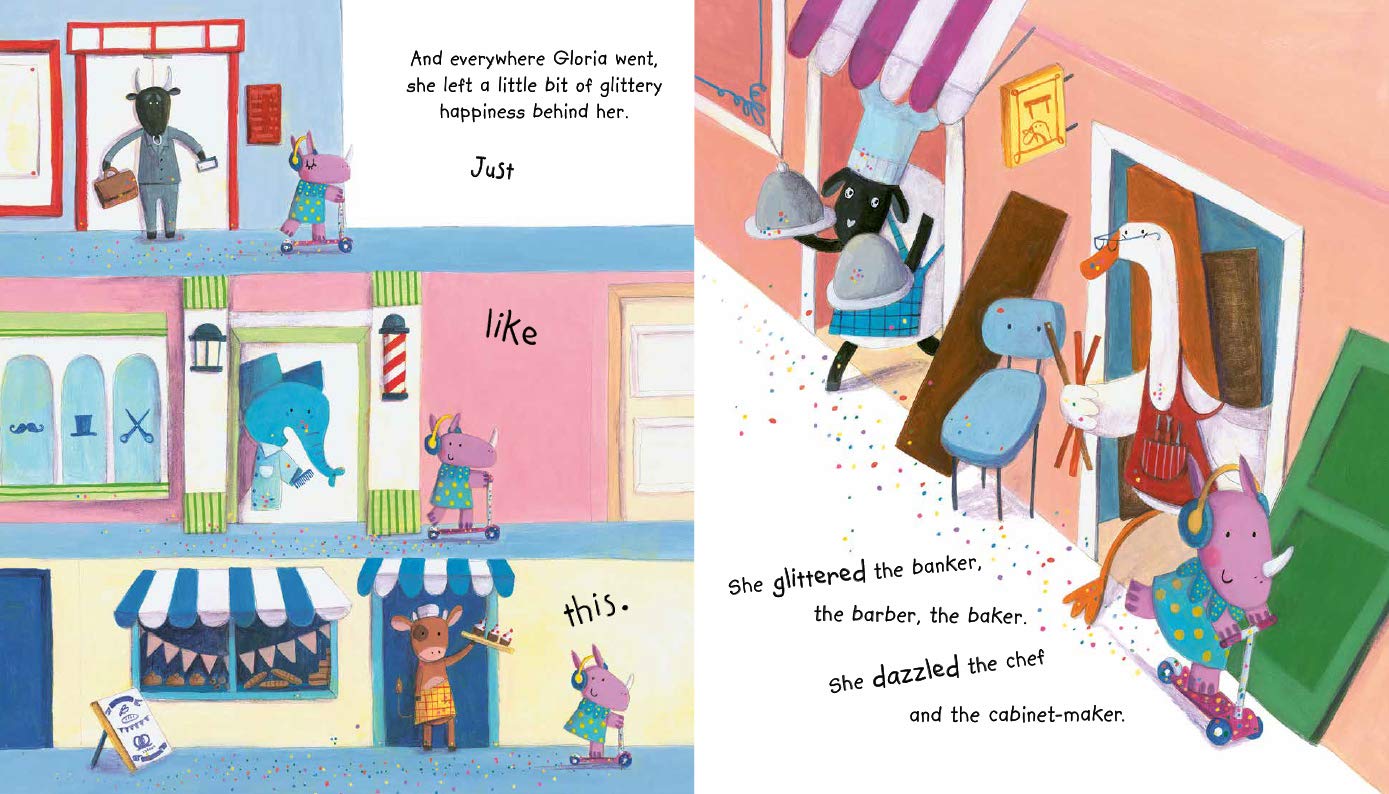 Everywhere that you go, 
add a bit of ‘sec’!
That’s how you make the security mindset actionable
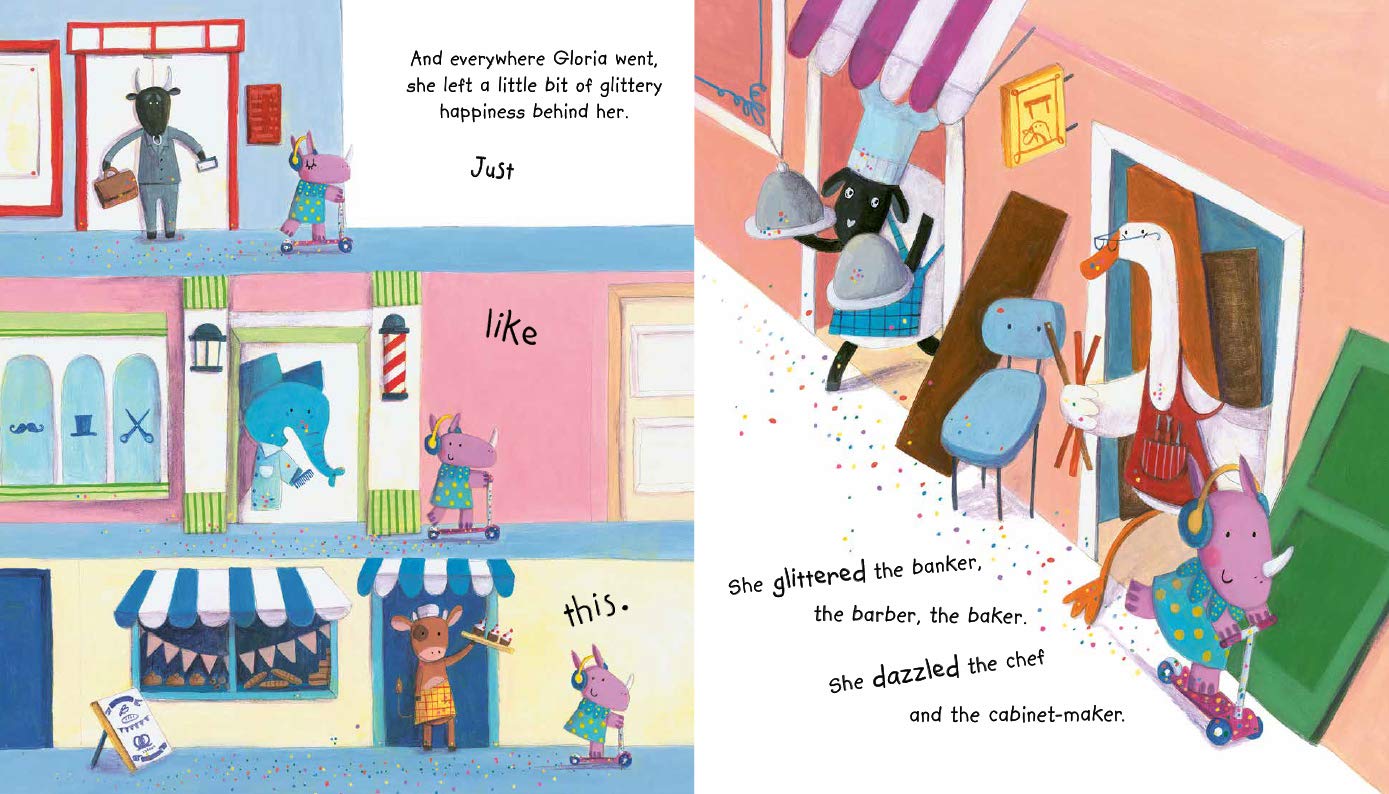 Glitter the entire SDLC!!!
PO, UX, Dev, Testers, Ops, Network...
everyone has a part to play!
[Speaker Notes: Security is not the responsibility of some team sitting in a corner. It’s everyone’s responsibility.

It’s the Product Owners responsibility to ensure Security is given it’s due weightage
It’s the developer’s responsibility to ensure he/she does not include a corrupt library in the code
It’s the testers responsibility to catch that security vulnerability
It’s the Operations responsibility to not run that web server as root!

Security is a mindset in everything you do, whatever your role is!
Even the janitor has to ensure they do not leave the keys lying around ]
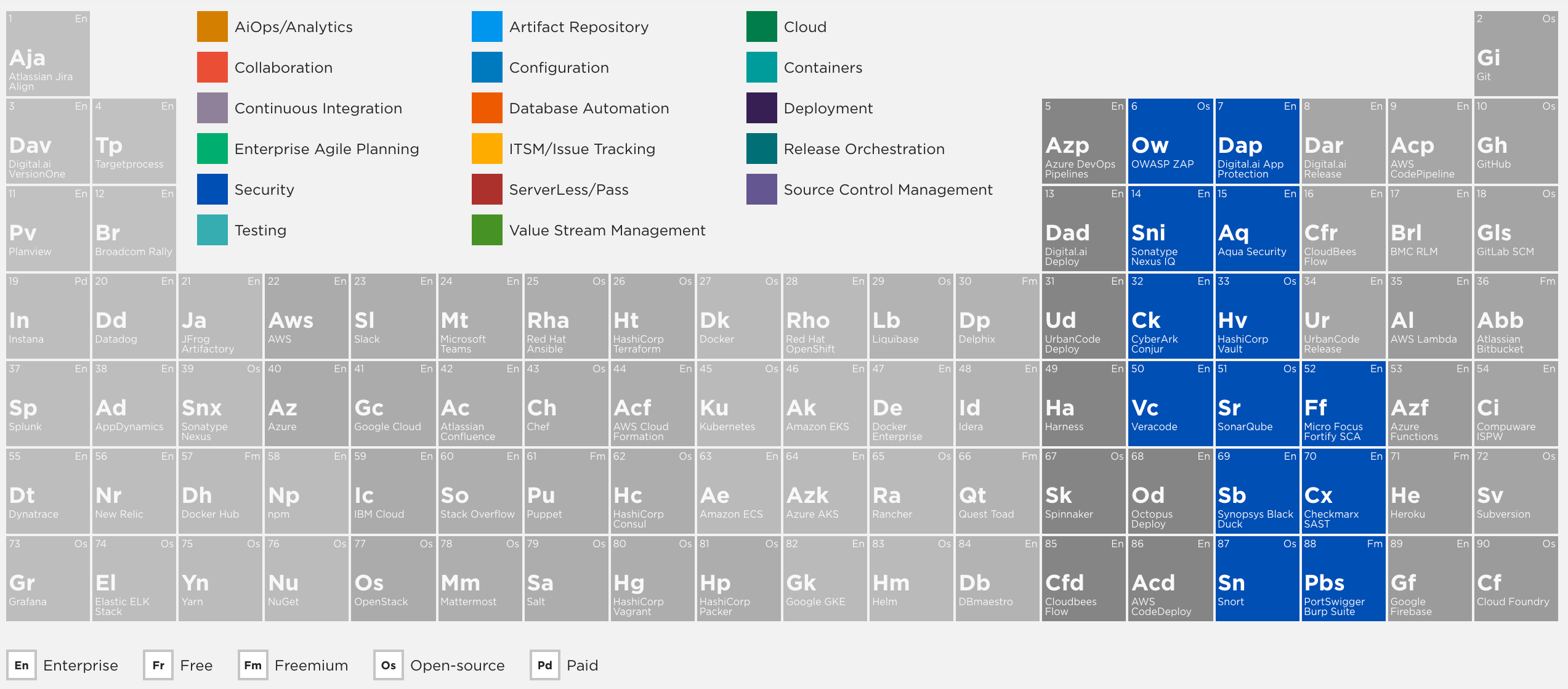 https://digital.ai/periodic-table-of-devops-tools
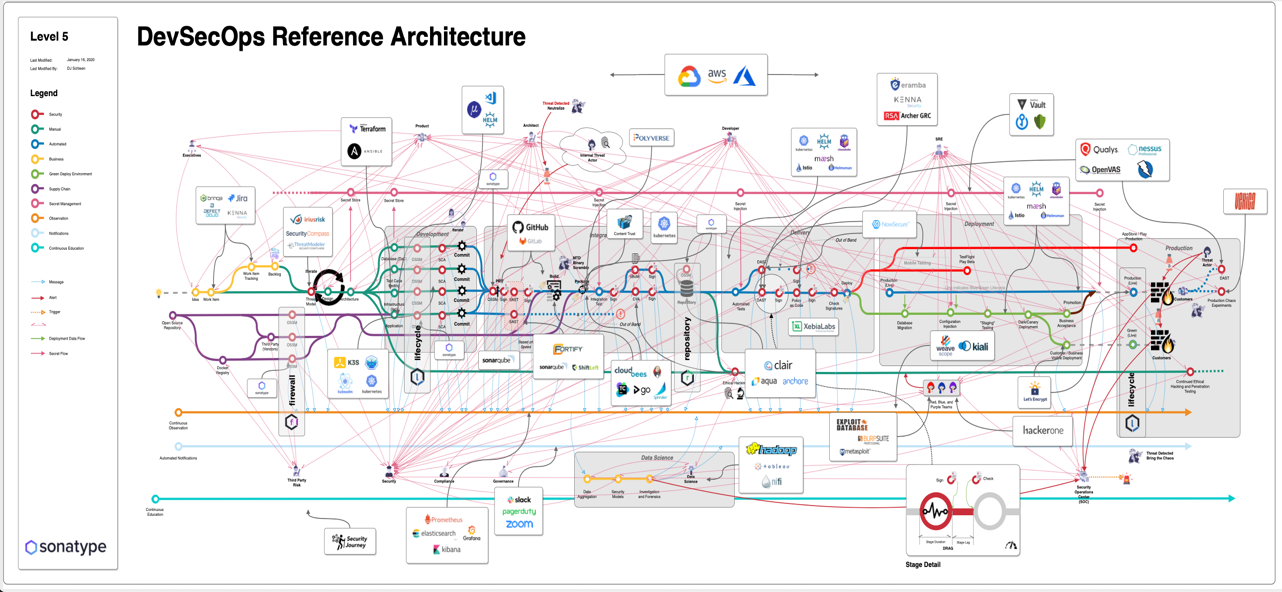 https://www.sonatype.com/referencearchitecturetestdrive
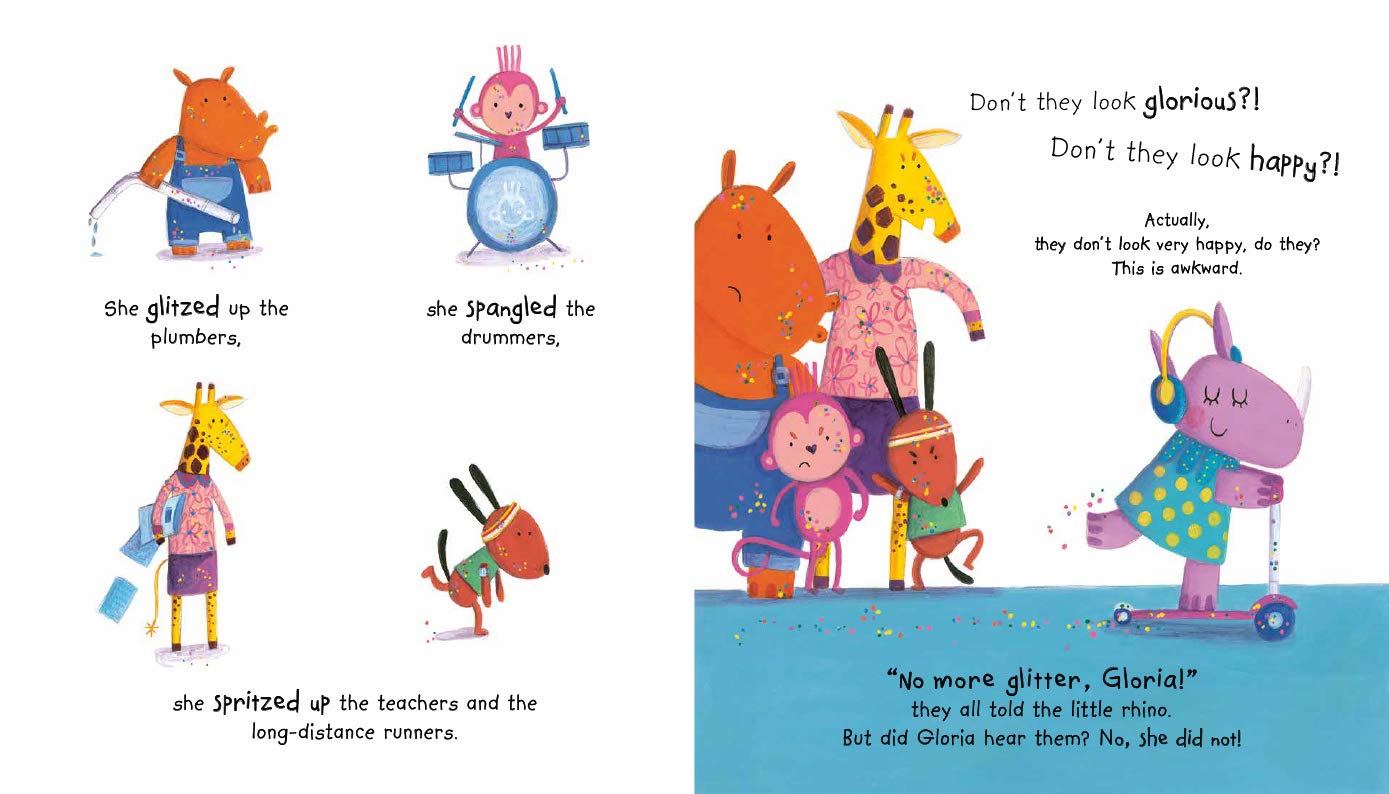 Why can’t we get our actors together?
“loss of control”
DevSecOps will give you the “Andon Cord”!
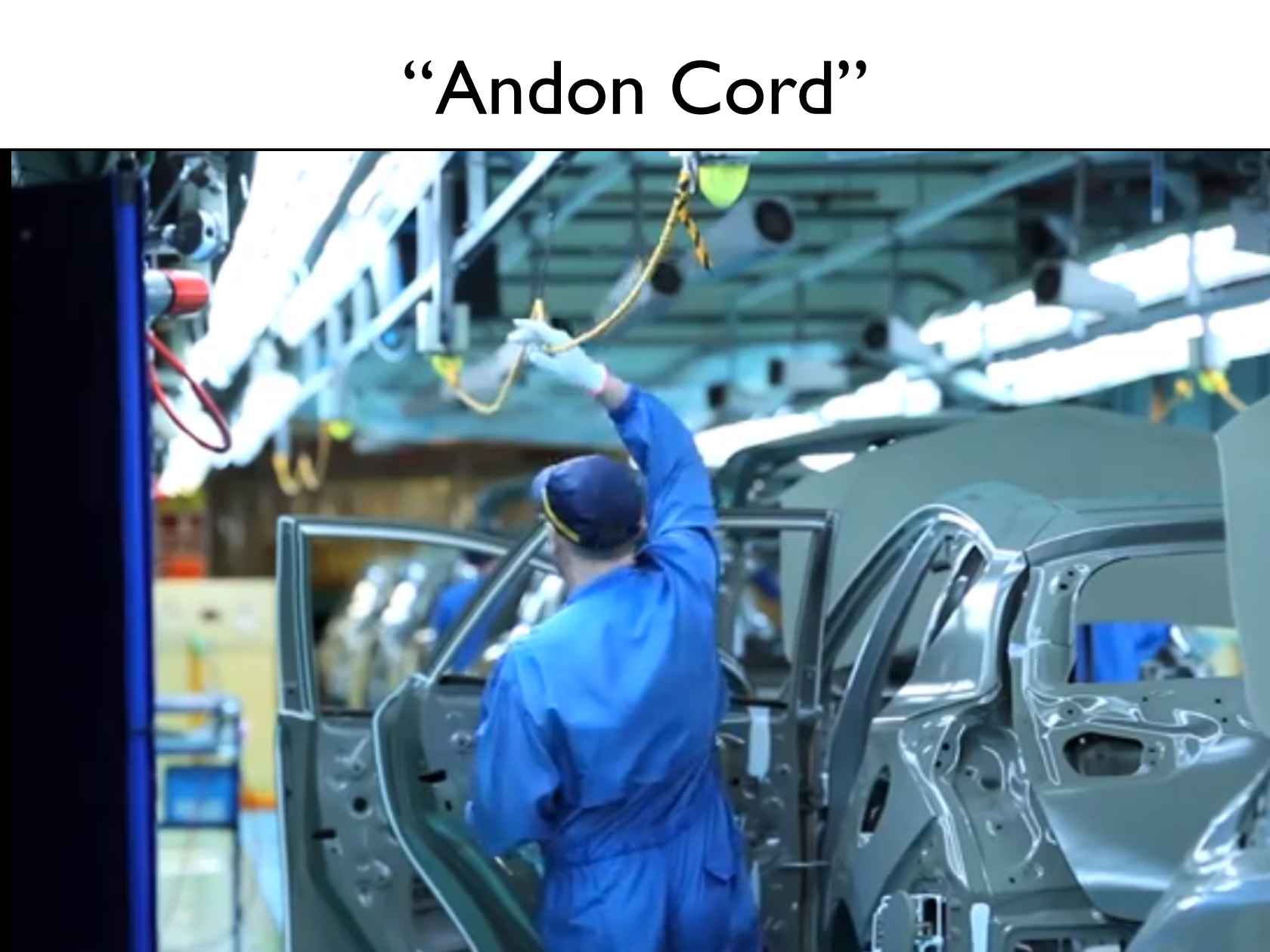 CI/CD Pipelines+	Alerts (thresholds)
+	Discipline

-------------------------------
=    Andon Cord
-------------------------------
https://medium.com/@jjruescas/to-improve-pull-the-cord-ec309fa9d701
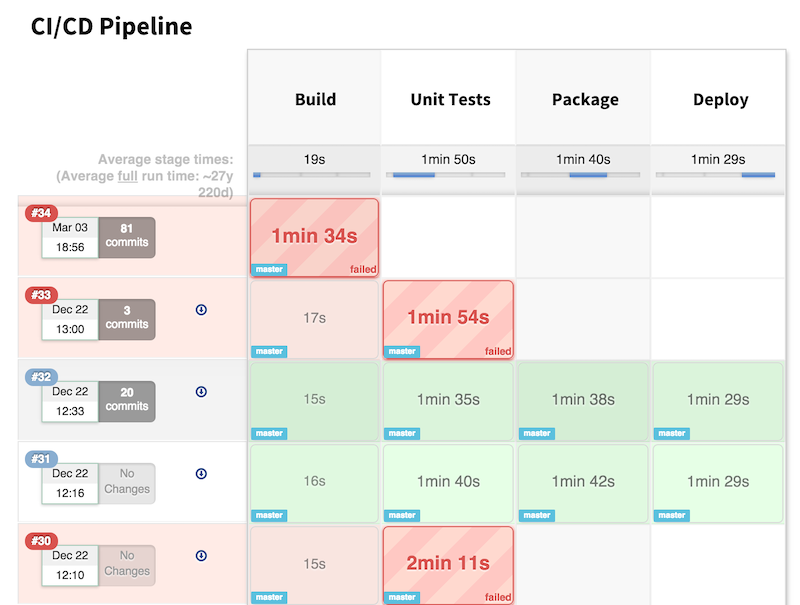 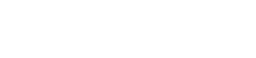 Jenkins CI/CD pipeline
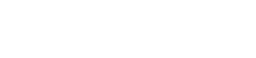 https://medium.com/@jjruescas/to-improve-pull-the-cord-ec309fa9d701
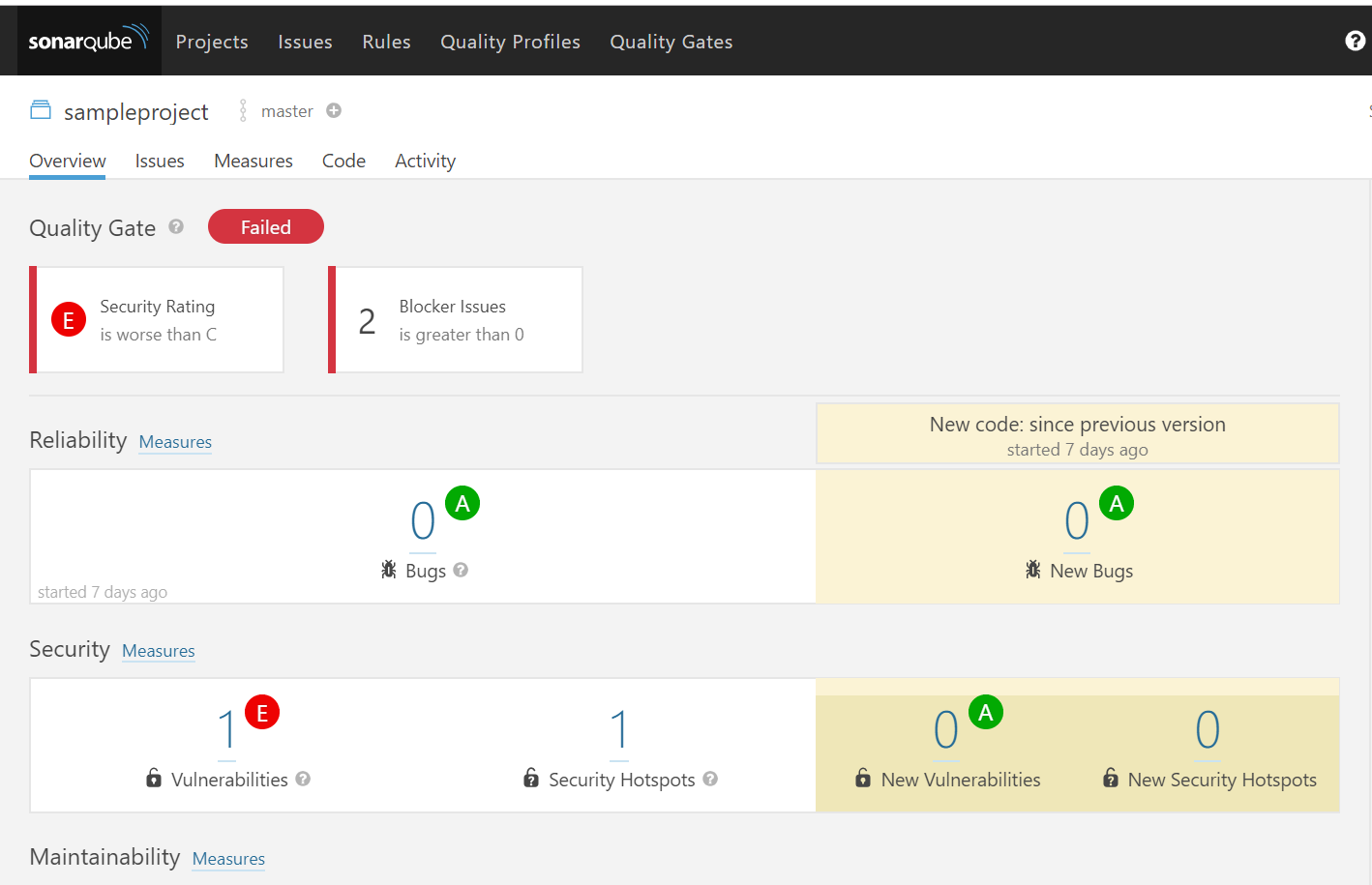 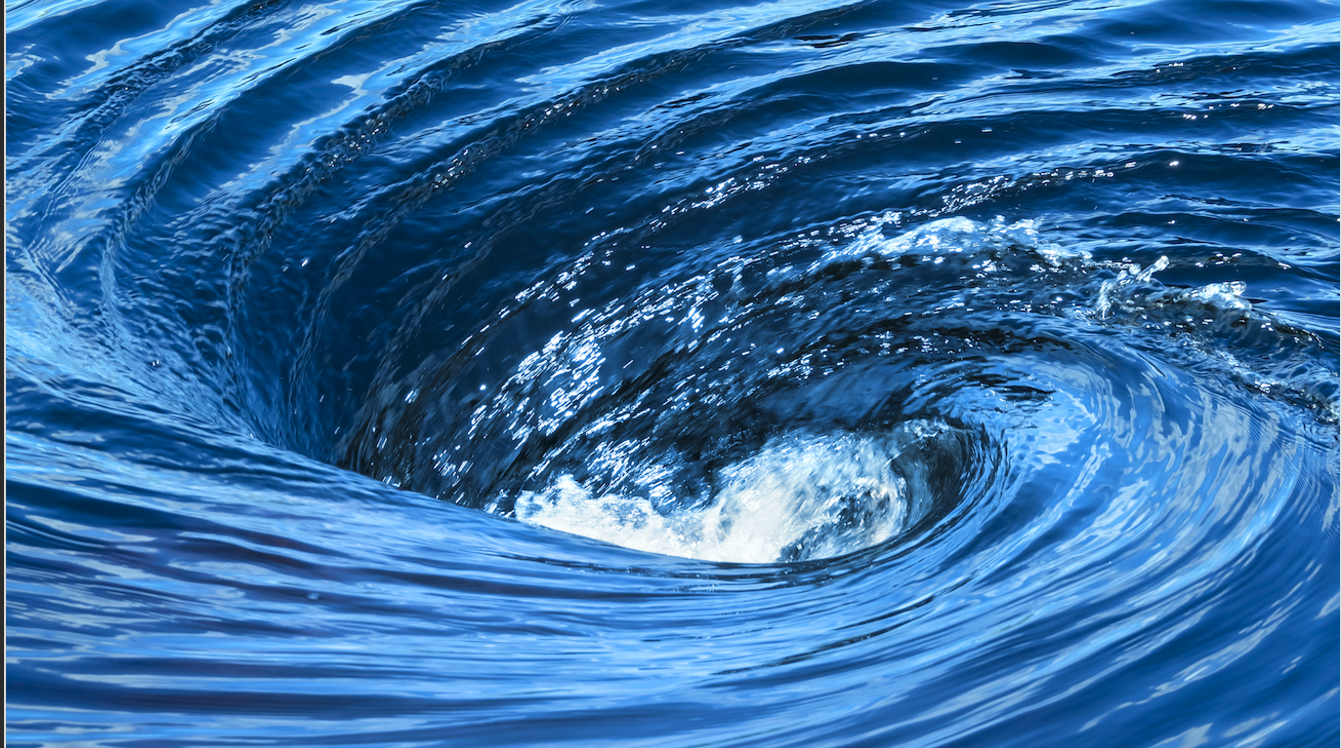 Beware of the “SonarQube Circle!”
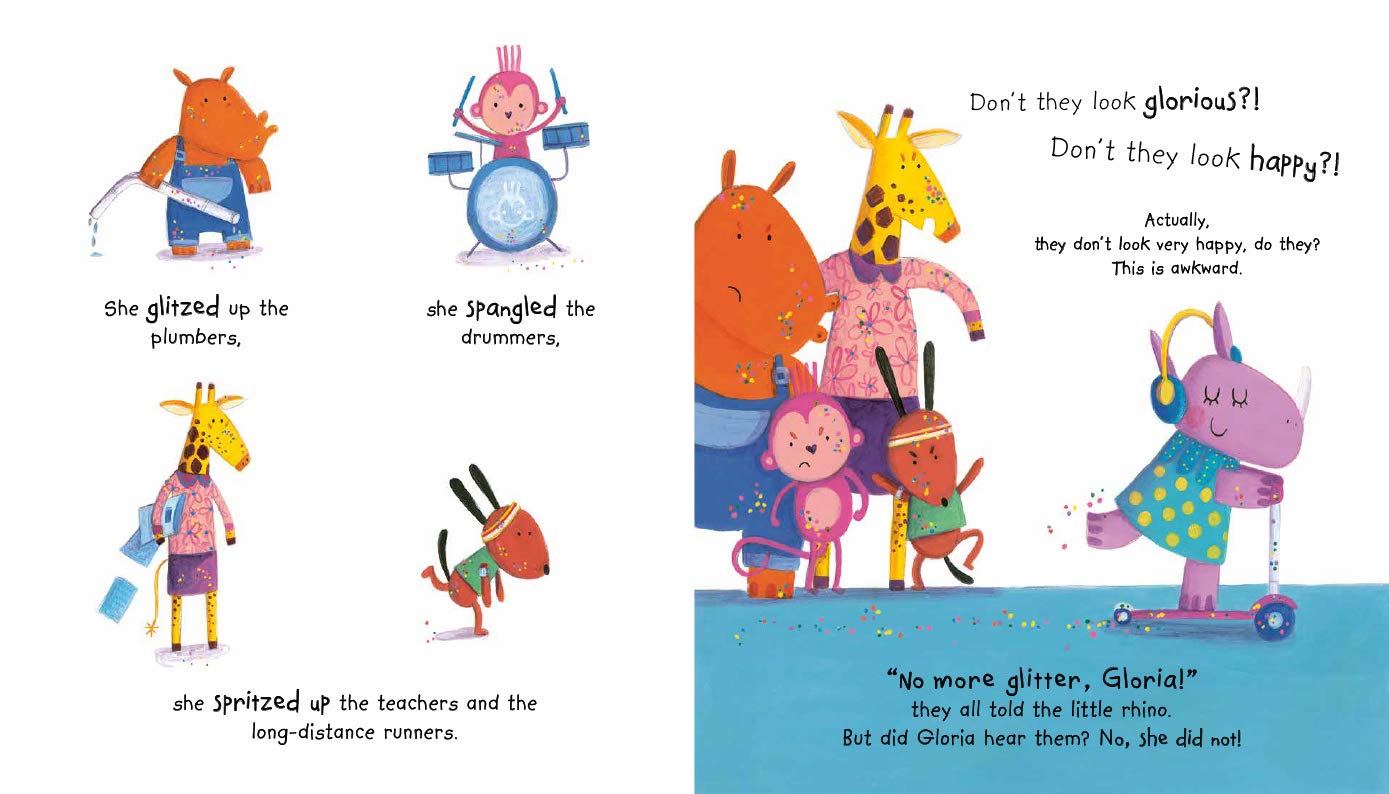 Follow the iterative approach here...
Nothing succeeds like success!
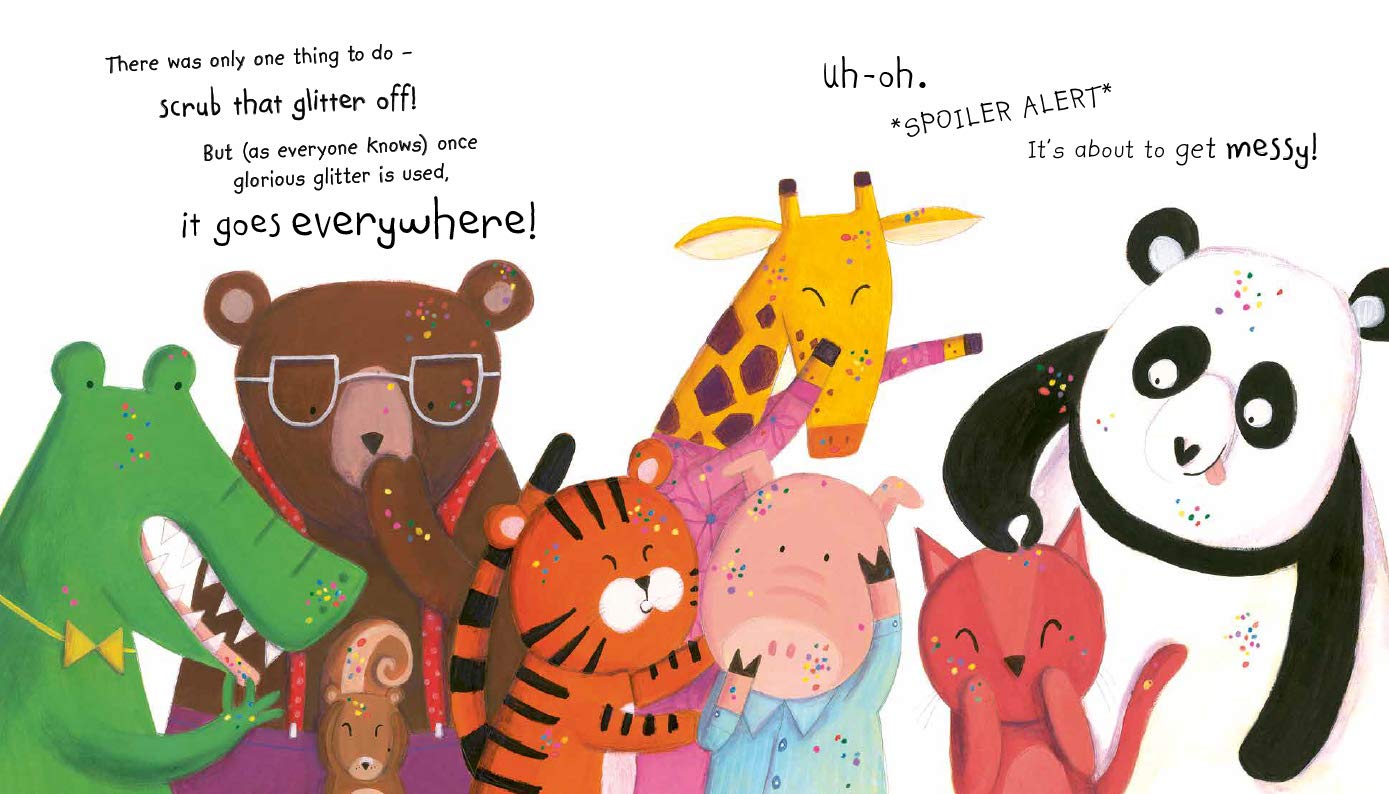 With “Compliance-as-code (CaC)”, ‘
sec’ will go everywhere!
That’s how you make the security mindset actionable
Jenkins Pipeline for 
SonarQube Quality Gate
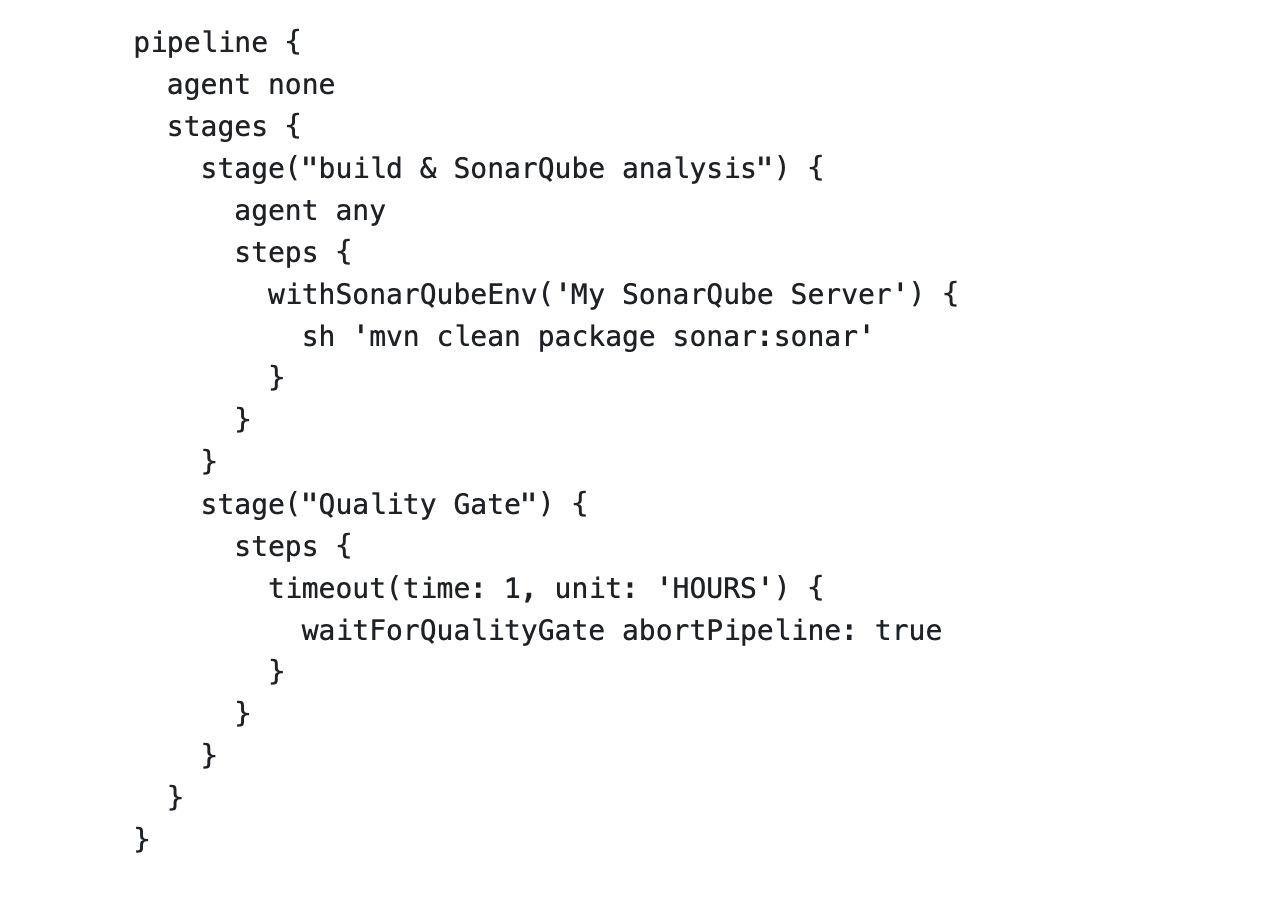 https://www.jenkins.io/doc/pipeline/steps/sonar/
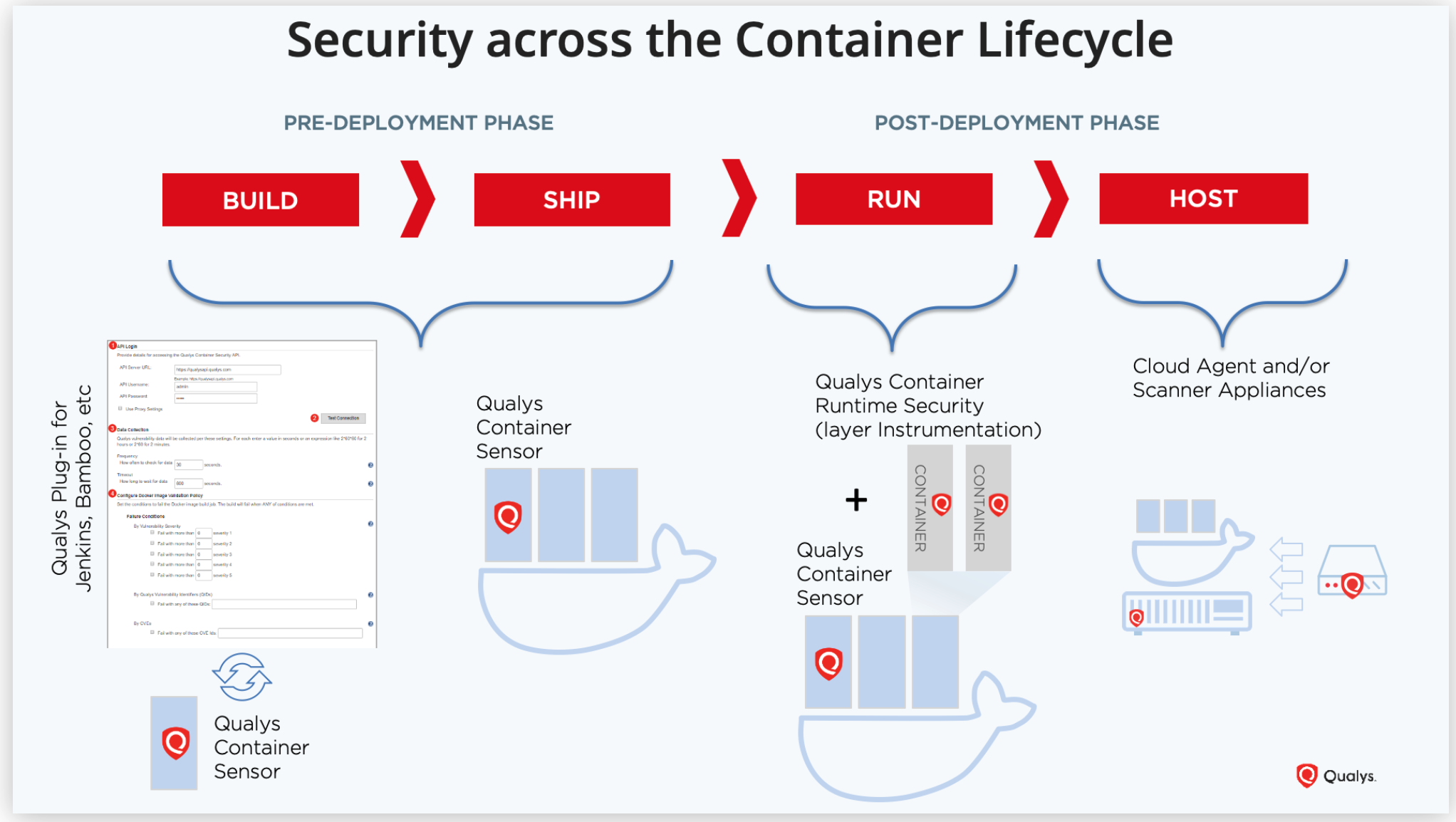 Illustrative example with Qualys (love the representation!); there are several other toolset options out there
https://bit.ly/34Ohadd
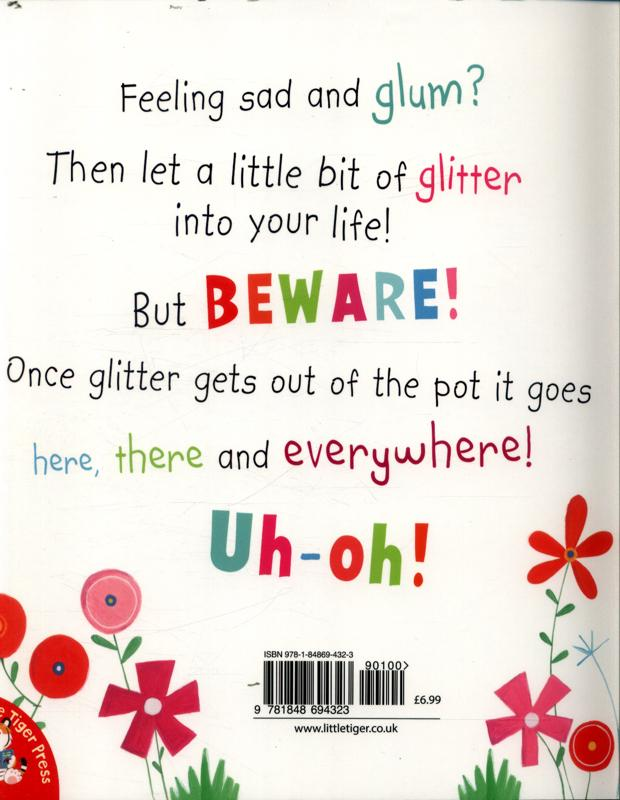 Once you get ‘sec’ into the DNA, 
it just organically spreads everywhere!
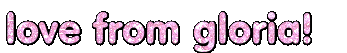 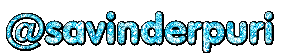 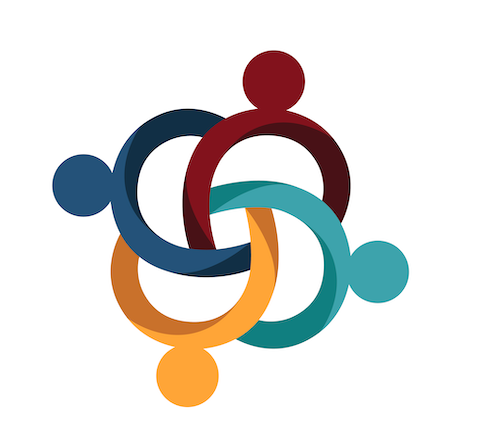 THANK YOU!
Meet me in the Network Chat Lounge for questions
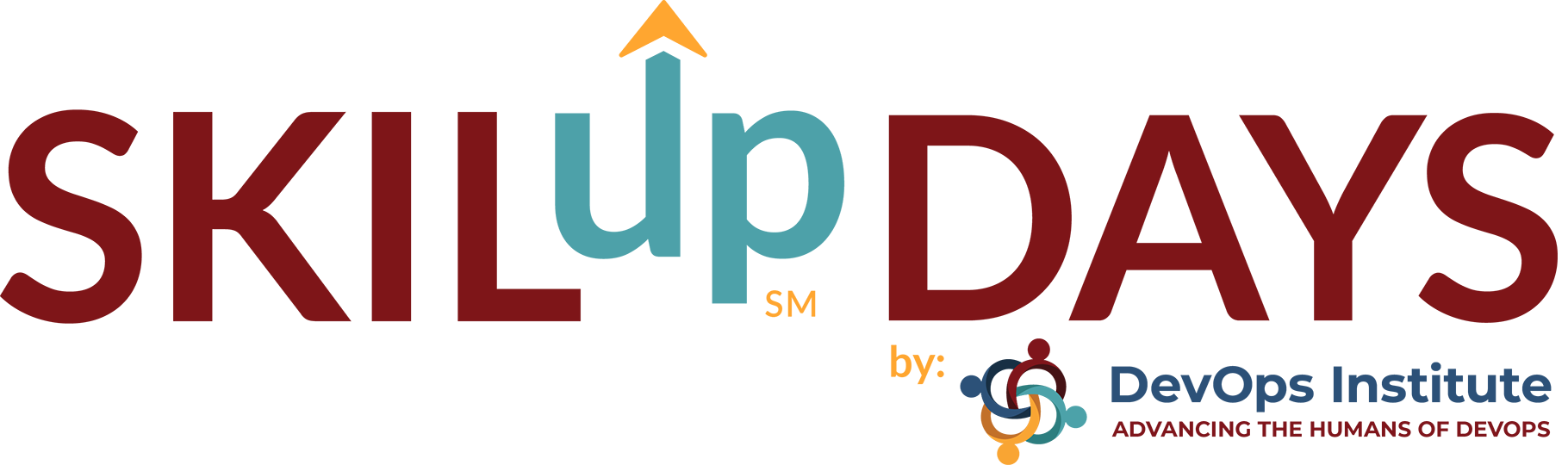